Кладовая земли
Презентация для детей старшего дошкольного возраста
Земля
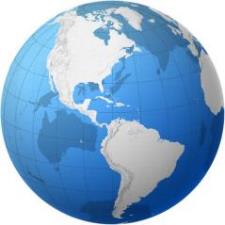 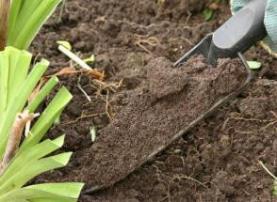 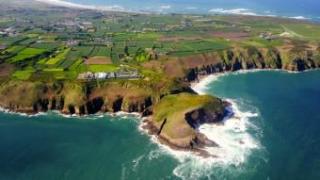 Полезные ископаемые
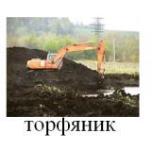 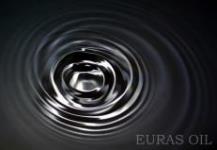 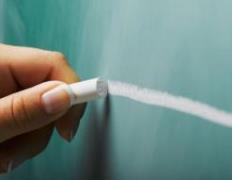 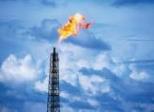 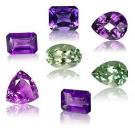 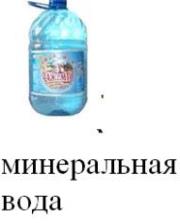 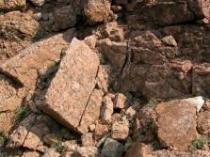 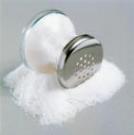 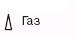 Песок
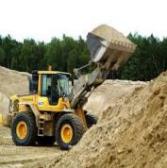 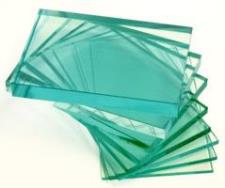 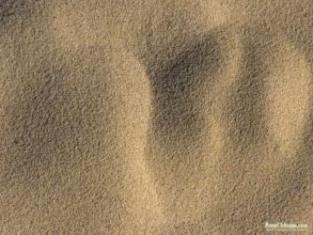 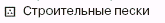 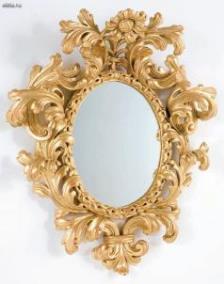 Глина
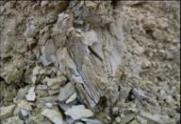 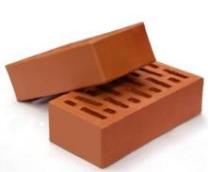 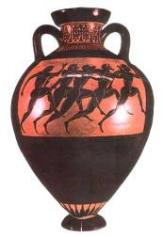 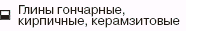 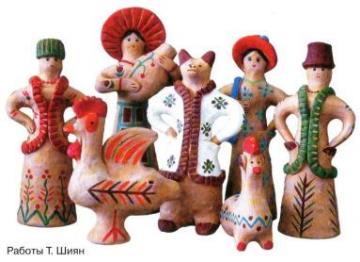 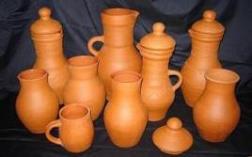 Торф
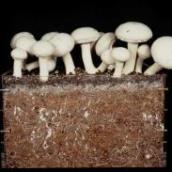 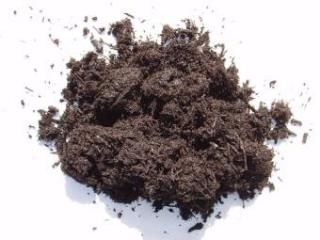 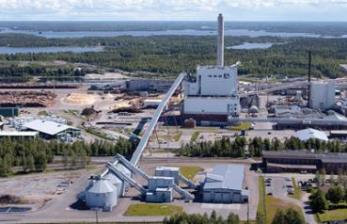 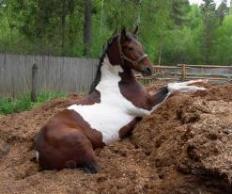 Каменный уголь
 нефть
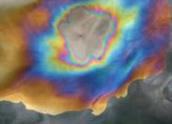 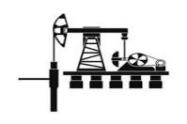 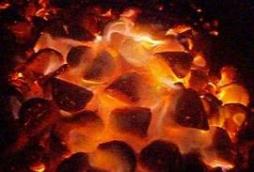 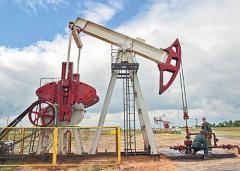 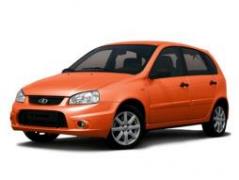 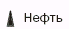 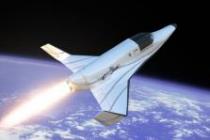 Железная руда
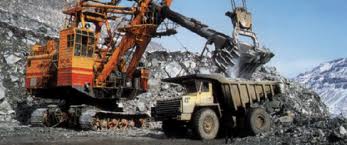 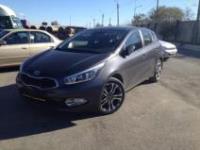 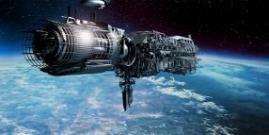 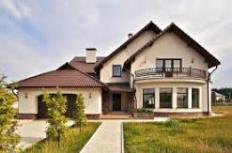 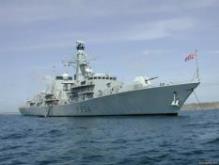 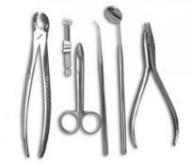 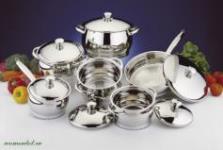 Драгоценные камни, золото
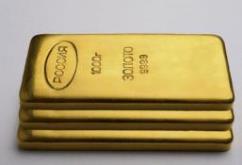 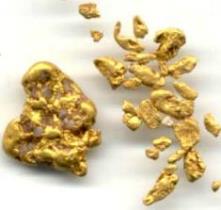 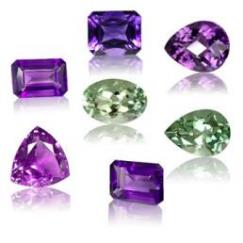 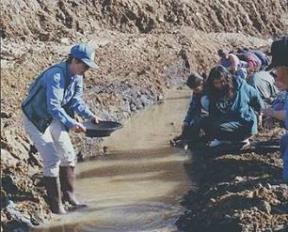 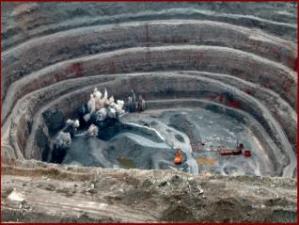 соль
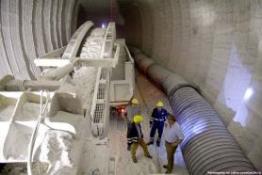 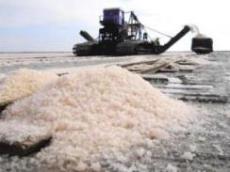 мел
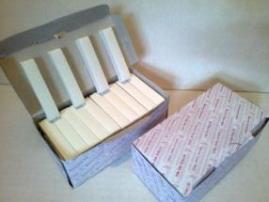 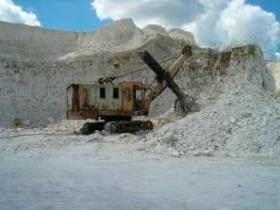 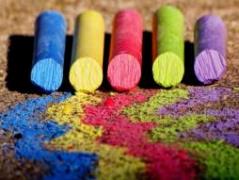 « Из чего сделано?»
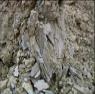 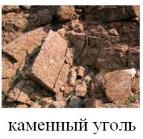 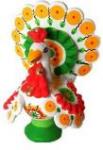 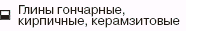 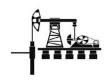 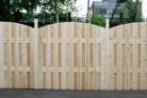 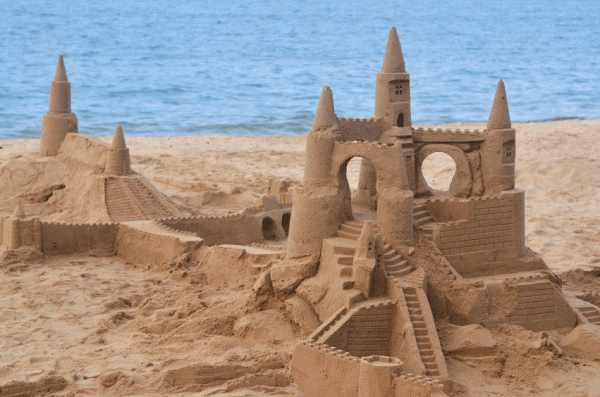 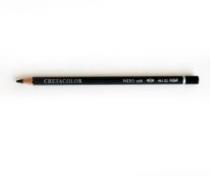 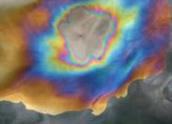 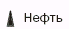 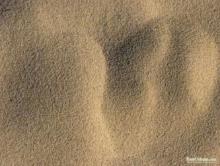 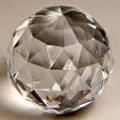 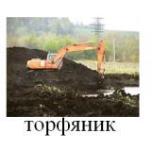 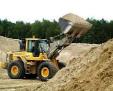 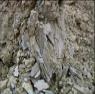 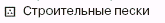 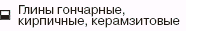 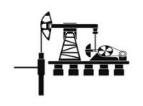 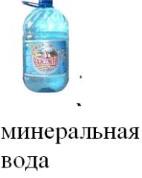 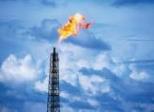 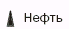 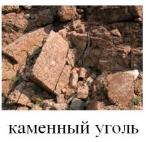 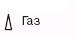 Пещеры
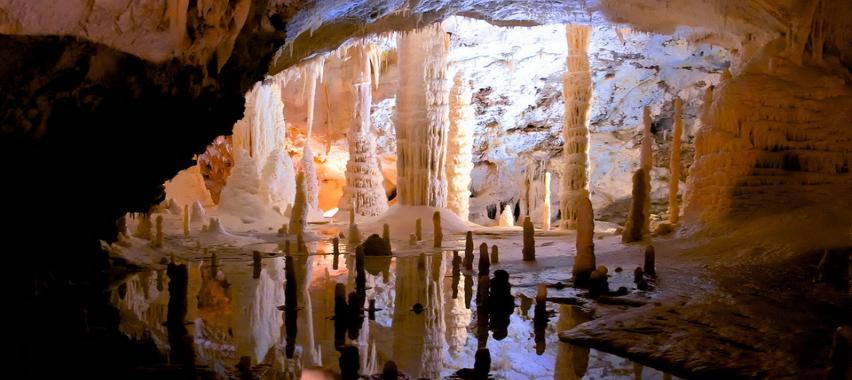 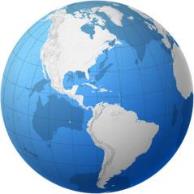